Figure 1 Selection of included studies. * — unavailable outcome data/no stratification by concomitant immunomodulator; ...
J Crohns Colitis, Volume 8, Issue 12, 1 December 2014, Pages 1632–1641, https://doi.org/10.1016/j.crohns.2014.07.003
The content of this slide may be subject to copyright: please see the slide notes for details.
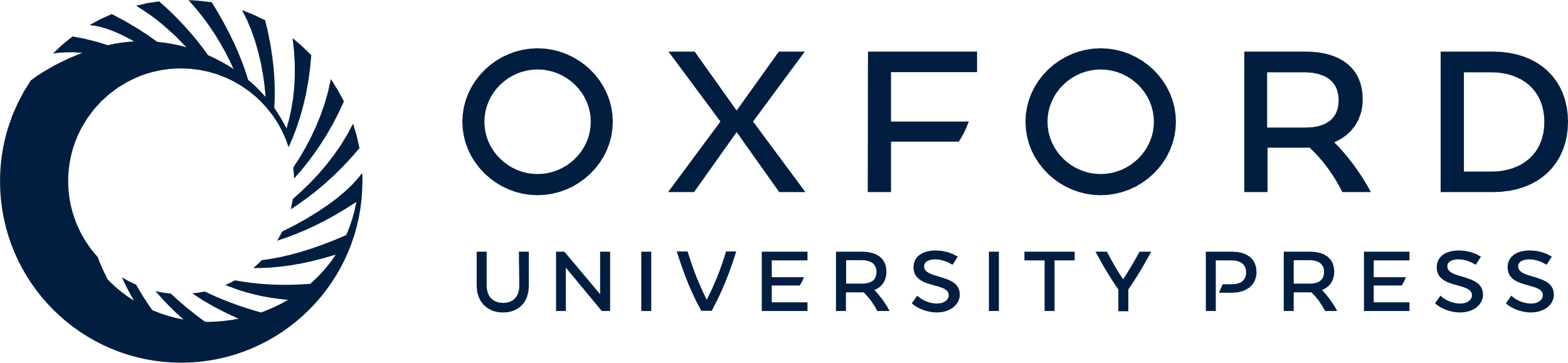 [Speaker Notes: Figure 1 Selection of included studies. * — unavailable outcome data/no stratification by concomitant immunomodulator; the data was not available after contacting the authors.


Unless provided in the caption above, the following copyright applies to the content of this slide: © 2014 European Crohn's and Colitis Organisation]